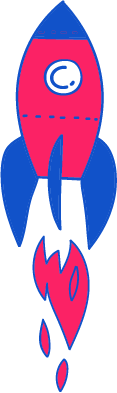 מערכת שיעורים למגזר החרדי
שיעור שפה לכיתה ה'
נושא השיעור: סיפור- "בכל מקום"
עם המורה: יצחק מזור
כתיבה: פנינה חוברה, שירה פוליטי
[Speaker Notes: כתבו את המלל בהתאם ואת הציוד הדרוש.]
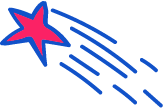 מה נלמד היום?
נקרא סיפור. 

ננתח את הסיפור.

נלמד כיצד המספר מאפיין את הדמויות בסיפור.

נסכם את השיעור.
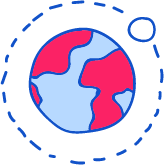 [Speaker Notes: משך השקף: 2 דקות

שלום תלמידים, שמי יצחק מזור, אני גר בחריש, מה שלומכם? אני שמח שהצטרפתם אלי לשיעור. 
היום נלמד סיפור ששמו :בכל מקום. הצטרפו אלי ואני בטוח שנהנה ללמוד ביחד. אך לפני שנתחיל את השיעור חשוב שתכינו מחברת וכלי כתיבה, לצורך ההתארגנות אמתין כדקה.]
מה להביא לשיעור?
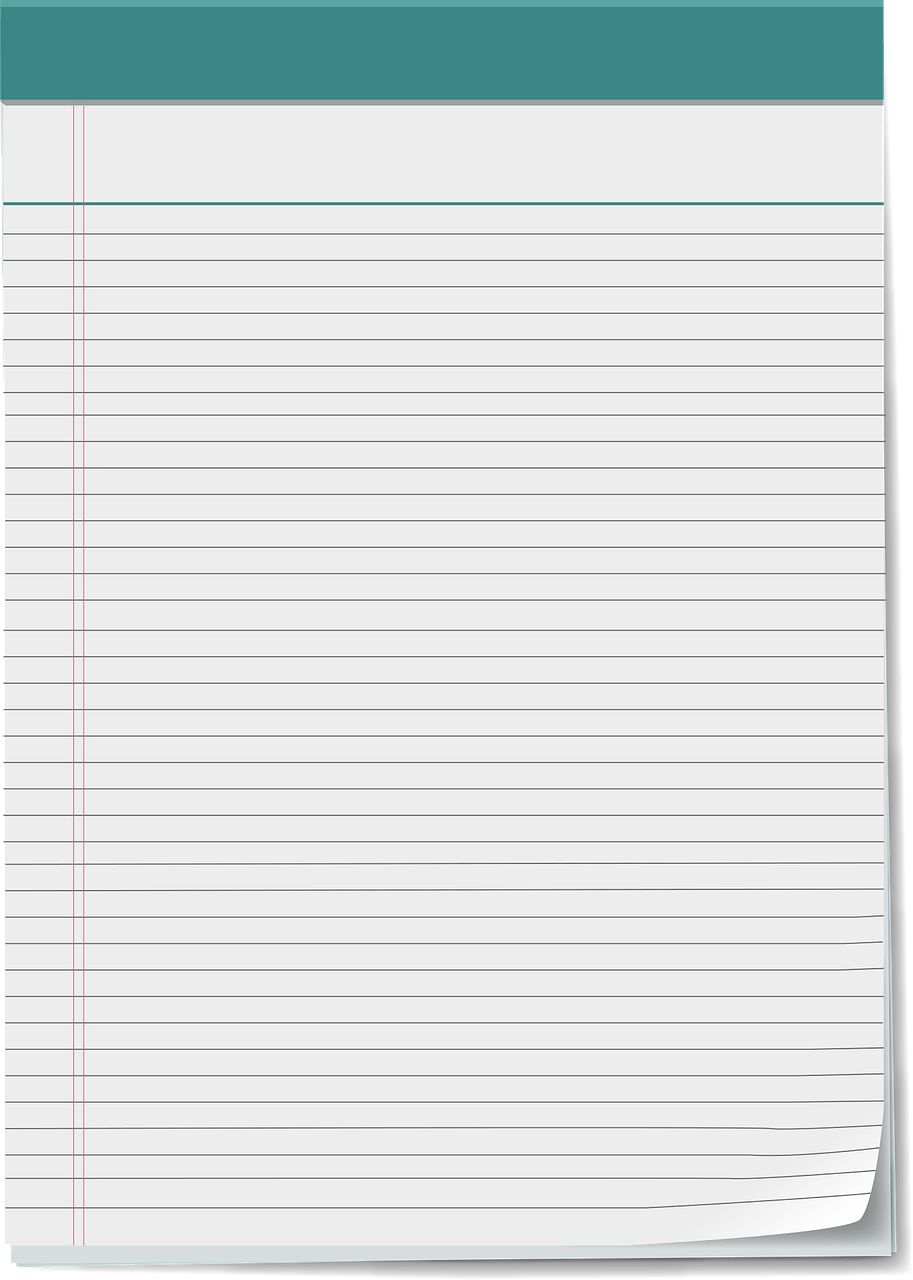 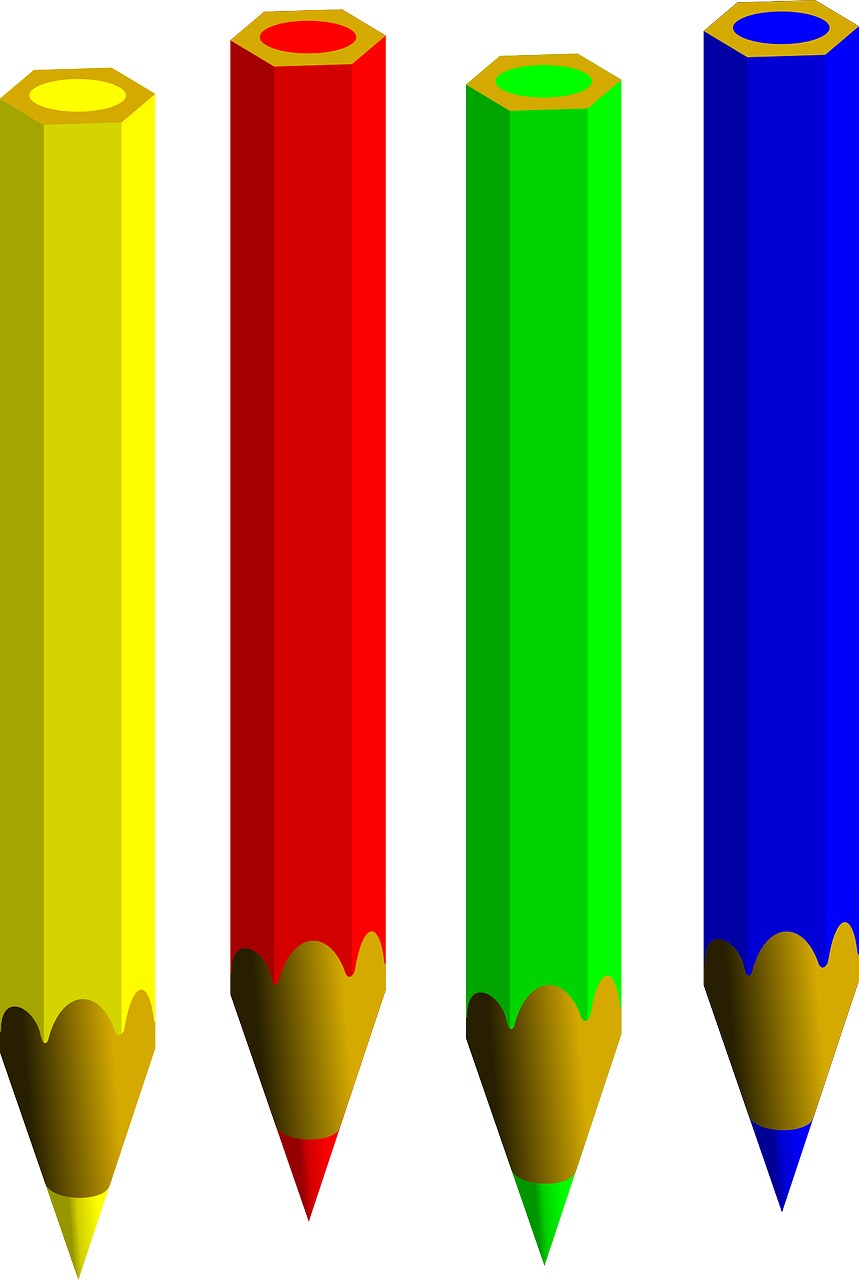 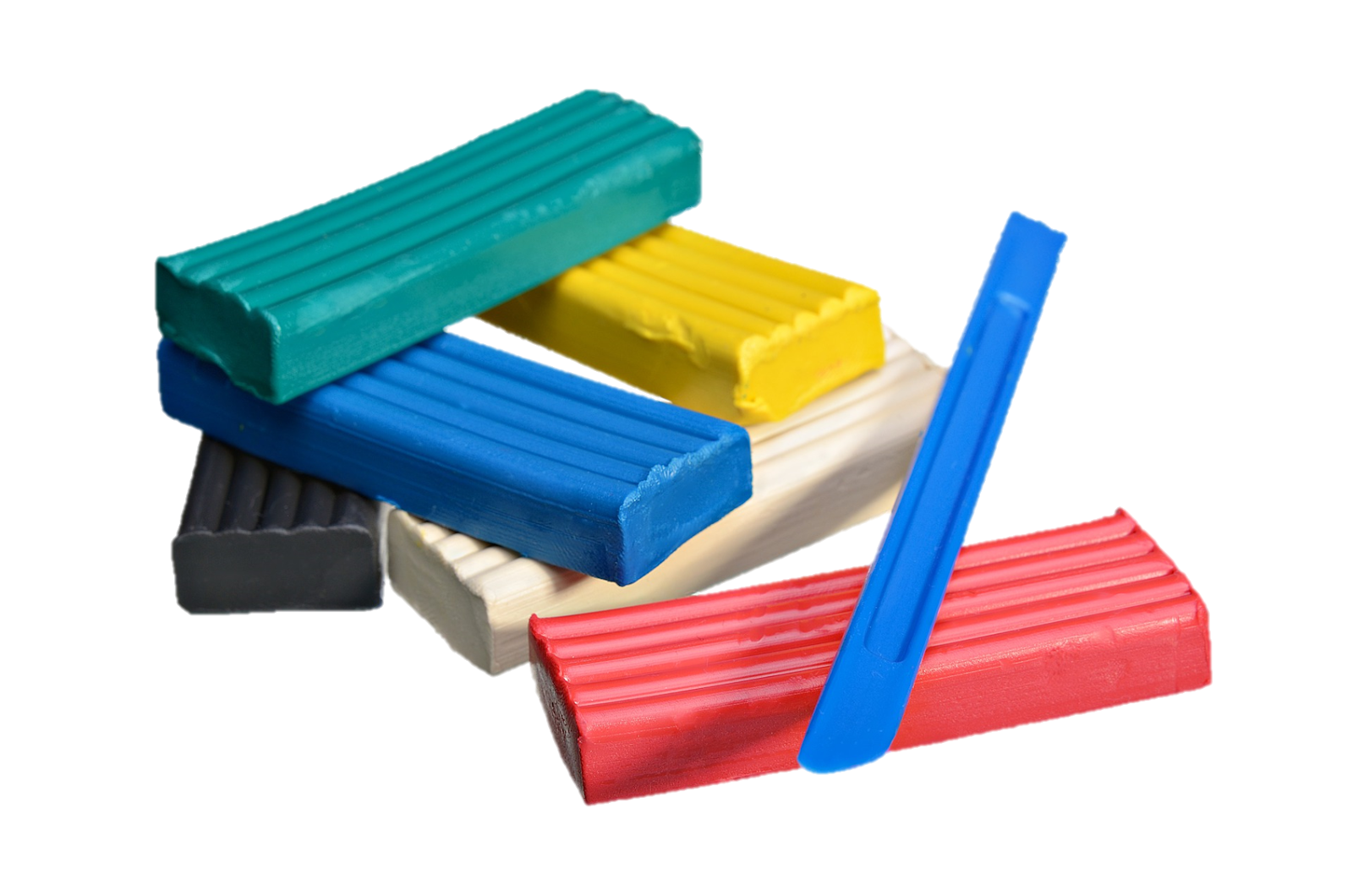 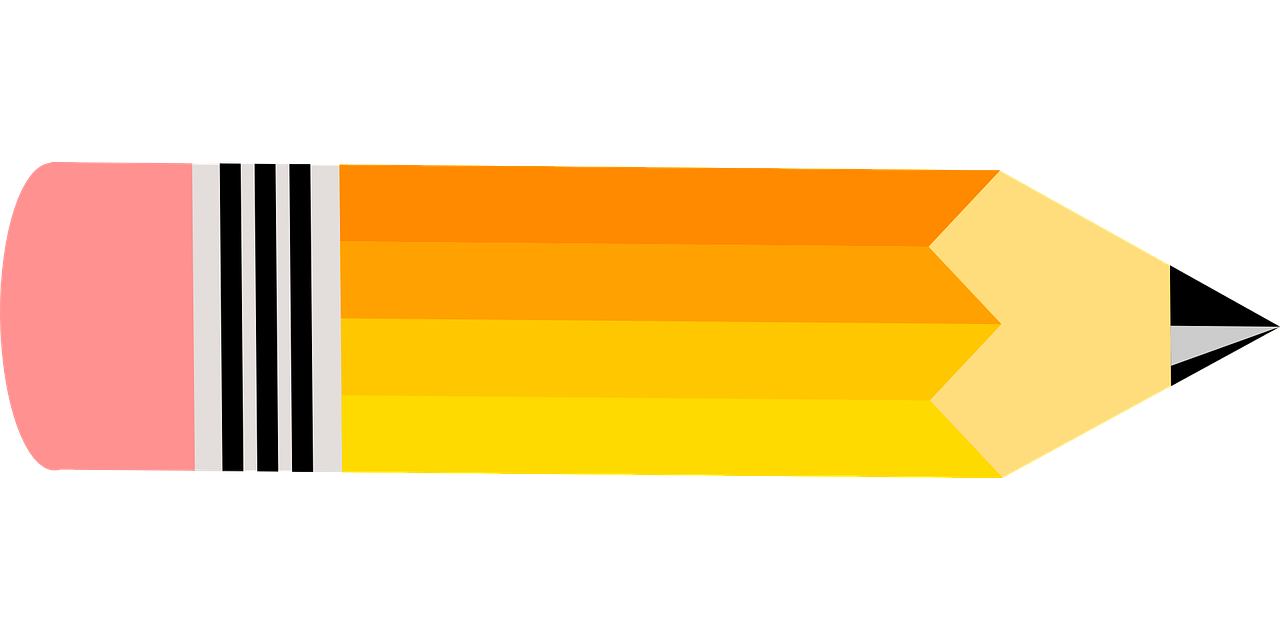 [Speaker Notes: משך השקף: דקה

אני בטוח שהצטיידתם, אז בואו נתחיל....]
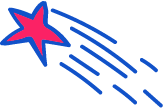 לפני שמתחילים...
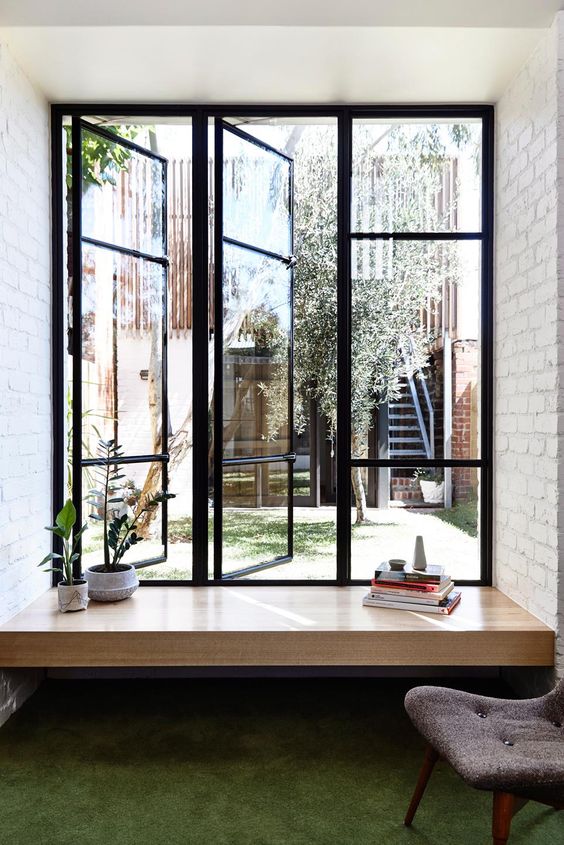 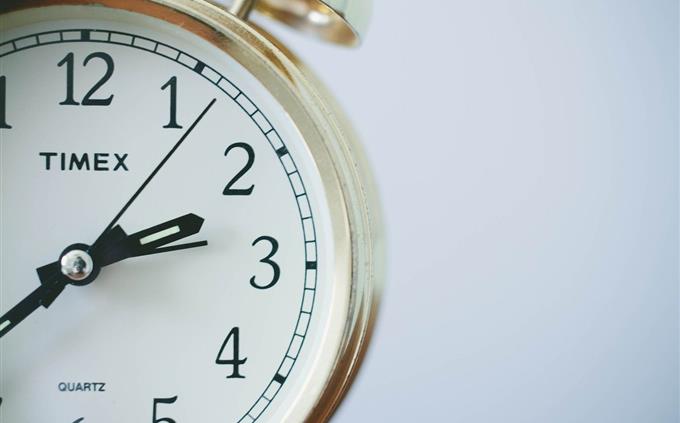 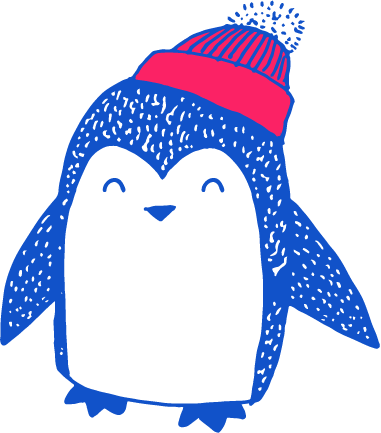 [Speaker Notes: משך השקף: 5 דקות

תלמידים יקרים, 
האם היה לכם אירוע כלשהו שחיכיתם לו כל כך, התרגשתם מאד וציפיתם לרגע שיגיע? ואולי אפילו לא נרדמתם לילה לפני...?
נסו להיזכר וכתבו במחברת את האירוע, אני ממתין כדקה.
כעת, בואו נקרא את הסיפור.]
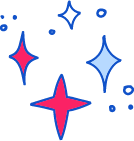 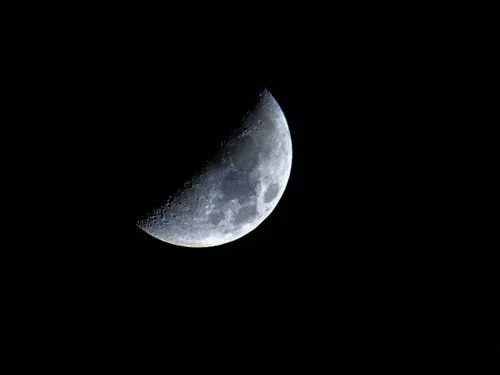 קריאה במליאה
בכל מקום

 ליל שבועות בישיבה! ללילה זה ציפה אבֵרימי זמן רב. מסיפורי חבריו ידע אברימי כי ליל שבועות בישיבה הוא לילה מיוחד במינו, לילה שכולו מוקדש ללימוד תורה בצוותא. כל תלמידי הישיבה, וגם תלמידים לשעבר, מגיעים ללמוד. הסיפורים, שעברו מפה לאוזן, תיארו את האווירה הנלהבת בזמן הלימוד ואת קולות הלימוד הרמים שנשמעים היטב גם ברחוב.
[Speaker Notes: המורה קורא]
השמועות סיפרו גם על תעלומה — בכל ליל שבועות ראש הישיבה אינו נמצא בישיבה, אלא מגיע רק לפנות בוקר. היכן נמצא ראש הישיבה במהלך הלילה? השמועות ידעו לספר כי הוא לומד כל הלילה בבית כנסת קטן, אי שם בקצה העיר. אבל איש אינו יודע עם מי לומד ראש הישיבה בליל שבועות.
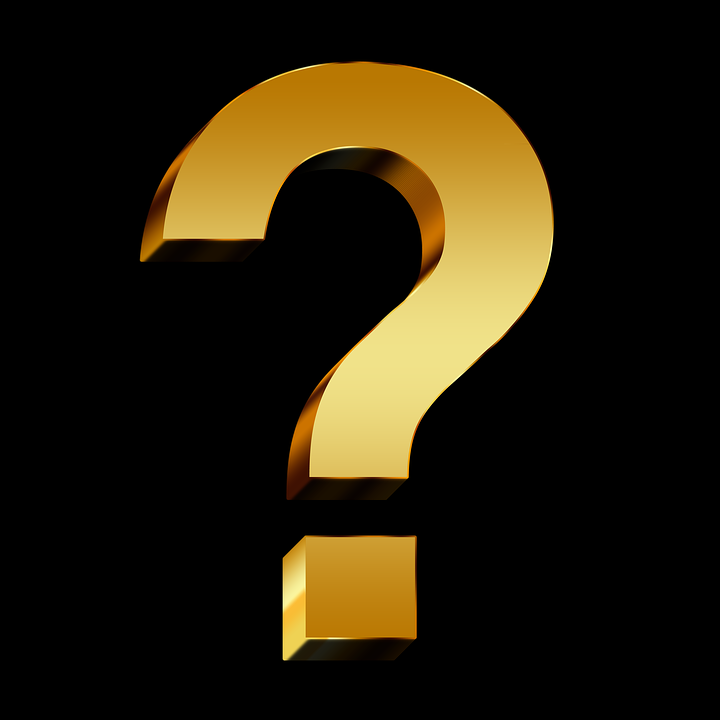 החג קֵָרב ובא. אברימי קבע לעצמו ”חברותות" ללימוד בליל שבועות וציפה בכליון עיניים לבוא החג. 
יום לפני ליל החג פנה אליו אביו: ”סבא ביקש שתתארח אצלם בחג." ”מה?!" שאל אברימי. הוא היה בטוח שלא שמע היטב. 
”סבא זקוק לעזרה, מישהו צריך ללוות אותו לבית הכנסת ולעזור לו אחר כך לחזור הביתה," הסביר אבא.
אברימי הרגיש שהשמים חשכו. 
”אז מה אתה אומר, אברימי?" שאל אבא. ”מה אני אומר?" אמר לעצמו אברימי, ”אני רוצה לצעוק, להתנגד בכל תוקף, להכריז שאני לא מסכים בשום פנים ואופן! זמן רב חיכיתי ללילה הזה, ציפיתי כל כך לשעות המתוקות הללו. כל החברים שלי יֵשְבו בצוותא בישיבה ויִלְמְדו בהתלהבות, ורק אני אשב עם סבא באיזה בית כנסת רחוק, בלי החברותא שלי, בלי החברים שלי...
[Speaker Notes: מה אתם אומרים תלמידים?
 מה תהיה ההחלטה של אברימי?
מעניין מאד...
בואו נמשיך]
"לא, אני לא מסכים! 
אני אומר לאבא שאני לא מוכן, וזהו. 
אני לא מסכים לוותר."
[Speaker Notes: האם לדעתכם זו מחשבה שעלתה במוחו של אברימי או ההחלטה שלו?
בואו נמשיך....]
אבא שמע את השקט והבין מה עובר על אברימי. 
”תחשוב על זה," אמר אבא, ”ותענה לי כשתחליט."
אברימי המשיך לשתוק. רגשות שונים התרוצצו בקרבו: 
”לא ללמוד בישיבה? הרי זה היה החלום שלי וכעת הוא יתנפץ, ולמה דווקא אני צריך להיות עם סבא? אבל, בעצם, מי ילך? אחי בן התשע? בן הדוד שגר בניו–יורק?" 
ואז חשב, ”אם אני לא אלך לסבא, מי יעזור לו להגיע לבית הכנסת?"
אברימי הבין שגם אם יהיה בליל שבועות בבית הכנסת של סבא בִּמְקֹום בישיבה, עדיין ילמד עם אנשי בית הכנסת, ואילו סבא, אם אברימי לא יבוא לעזור לו, יצטרך להישאר בבית. ברור היה לו שלסבא תהיה עוגמת נפש רבה אם הוא יישאר בביתו בליל החג. מיד אמר לאביו: ”זה בסדר, אבוא לסבא מחר אחר הצהריים."
”אני שמח," אמר אבא, ”אתה נכד מסור." 
אבל לאברימי היה קשה לשמוח. 
בלב נחמץ הוא ראה את חבריו מתכוננים בערב החג ללילה המיוחד, מכינים את הגמרות ומתאמים עם ה"חברותות". כשחבריו הלכו לנוח כדי לאגור כוח לקראת הלילה יצא אברימי בדרכו אל סבא וסבתא כשלִּבו כבד עליו.
סבא קיבל את אברימי במאור פנים וסבתא הגישה לו את עוגת הגבינה הידועה שלה. אברימי ידע שסבא וסבתא מעריכים אותו ויודעים שהיה עליו לוותר כדי להיות אצלם. 
הוא קיווה שהם אינם מרגישים עד כמה הוא מאוכזב. לאחר סעודת החג הלך אברימי עם סבא לבית הכנסת. דרך שאורכת עשר דקות ארכה יותר מחצי שעה. סבא התקשה ללכת ונתמך באברימי כל הדרך, אבל עיניו האירו מאושר.
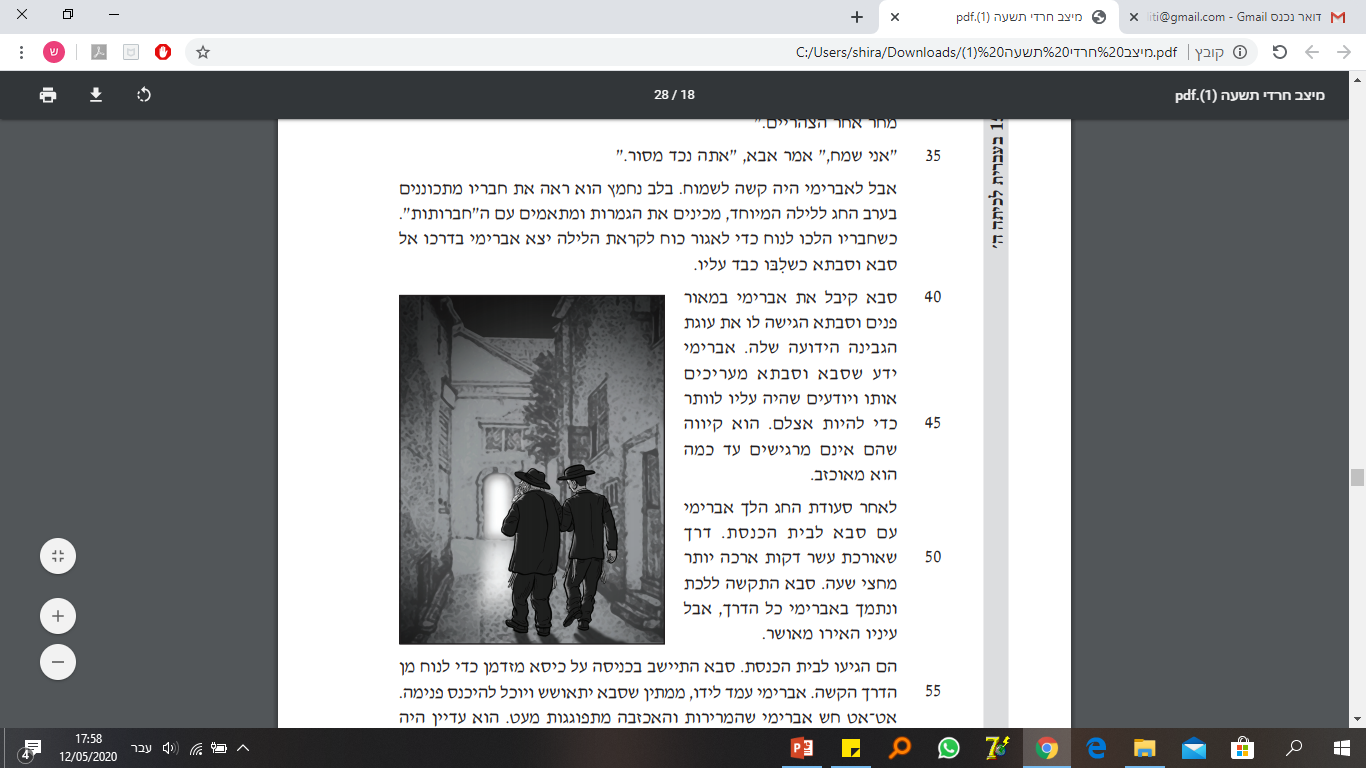 [Speaker Notes: אנחנו רואים בסיפור את הקושי של סבא ללכת אך עיניו מאירות מאושר. כולנו מבינים מדוע סבא כל כך מאושר...]
הם הגיעו לבית הכנסת. סבא התיישב בכניסה על כיסא מזדמן כדי לנוח מן הדרך הקשה. 
אברימי עמד לידו, ממתין שסבא יתאושש ויוכל להיכנס פנימה. 
אט–אט חש אברימי שהמרירות והאכזבה מתפוגגות מעט. 
הוא עדיין היה מאוכזב, אבל לא כמו קודם.
[Speaker Notes: ממשיך לקרוא]
פתאום הבחין בדמות מוכרת. ”ראש הישיבה שלי?" שאל בתדהמה. ”אה, כן," חייך סבא, ”ראש הישיבה שלך מגיע לכאן כל שנה. הוא מעדיף ללמוד כאן בליל שבועות." 
נשימתו של אברימי עדיין לא שבה אליו מעוצמת ההפתעה. עכשיו הוא יודע: ”כאן נמצא ראש הישיבה בכל ליל שבועות!"
[Speaker Notes: שימו לב, המילה "פתאום" מרמזת על תפנית בעלילה.
נמשיך לקרוא ונראה מה התפנית.
קורא]
התעלומה נפתרה! בבית הכנסת הקטן של סבא, בית כנסת אלמוני שרק מעטים מכירים אותו, בוחר ראש הישיבה ללמוד בליל שבועות. סבא התאושש ורצה להיכנס לבית הכנסת. 
אברימי תמך בו וצעד איתו אל המקום הקבוע שלו. הוא הבחין כי זהו המקום שבו יושב ראש הישיבה. ”סבא, אתה לומד עם ראש הישיבה שלי?" שאל אברימי בהתרגשות. ראש הישיבה נשא את עיניו וראה את אברימי הנבוך.
”כן," השיב בקולו העמוק, ”בכל ליל שבועות אני זוכה ללמוד עם סבא שלך, והלילה נוכל לצרף ללימודנו גם את הנכד הטוב. אני יודע שלא היה קל לוותר על ליל שבועות בישיבה," הוסיף ואמר באהדה.
בשעות הבאות הרגיש אברימי שהוא נמצא בעולם אחר. 
הוא למד עם ראש הישיבה ועם סבא, ולא היסס להעיר הערה מדי פעם או לשאול קושיה ואף זכה למחמאה מראש הישיבה.
לפנות בוקר התעייף סבא, ואברימי הציע שיחזרו הביתה. הוא נשק לגמרא ונפרד מראש הישיבה, ליווה את סבא לביתו ואז יצא לכיוון הישיבה שלו. כשהגיע אברימי לישיבה ראה את חבריו מתפללים בהתלהבות, וקולותיהם הרמים נשמעים היטב גם ברחוב. הוא הצטרף אליהם מתוך התרוממות רוח וסיפוק, וטעמו המתוק של הלימוד ליווה אותו. אחרי הכול, גם הוא למד בליל שבועות...
[Speaker Notes: תלמידים יקרים,
איך אתם מרגישים לאחר ששמעתם את הסיפור? אותי הסיפור מרגש.
האם לדעתכם אברימי יצא גיבור? כך אני בטוח.
תלמידים יקרים, אנו רואים לאורך כל הסיפור את סערת הרגשות שבה היה נתון אברימי.
 בואו נתמקד במשפטים המבטאים את התחושות והרגשות של אברימי לאורך כל הסיפור.
נקרא את הסיפור בקריאה שנייה ואתם תכתבו לפניכם את המשפטים המבטאים את התחושות והרגשות של אברימי בטבלה שנראה בשקופית הבאה.]
בקריאה שניה – מכירים את אברימי
[Speaker Notes: תלמידים יקרים,


אני ממתין 2 דקות העתיקו את הטבלה למחברתכם, ועבדו על פי ההוראות בהמשך.]
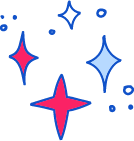 בקריאה שניה- מכירים את אברימי
בכל מקום

 ליל שבועות בישיבה! ללילה זה ציפה אבֵרימי זמן רב. מסיפורי חבריו ידע אברימי כי ליל שבועות בישיבה הוא לילה מיוחד במינו, לילה שכולו מוקדש ללימוד תורה בצוותא. כל תלמידי הישיבה, וגם תלמידים לשעבר, מגיעים ללמוד. הסיפורים, שעברו מפה לאוזן, תיארו את האווירה הנלהבת בזמן הלימוד ואת קולות הלימוד הרמים שנשמעים היטב גם ברחוב.
[Speaker Notes: הביטו בשקופית שלפניכם וחשבו מה השקופית הזו באה לתאר לנו? ציינו בטבלה.
אני ממתין כחצי דקה. ....נכון, השורות הללו מתארות ומייצגות את הציפיה וההתרגשות, את האווירה הנלהבת,
לקראת הלימוד המיוחד במינו בישיבה בליל שבועות.
לפניכם דוגמה, הביטו בשקופיות שאציג בפניכם ותוך כדי המשיכו למלא את הטבלה.]
בקריאה שניה – מכירים את אברימי
[Speaker Notes: תלמידים יקרים,
במהלך הקריאה ומעבר השקופיות הבאות, נדגיש מילים המתארות תחושות ורגשות של אברימי,
 המשיכו למלא את הטבלה לפי הדוגמה.
אמתין כדקה בין שקופית לשקופית.]
השמועות סיפרו גם על תעלומה — בכל ליל שבועות ראש הישיבה אינו נמצא בישיבה, אלא מגיע רק לפנות בוקר. היכן נמצא ראש הישיבה במהלך הלילה? השמועות ידעו לספר כי הוא לומד כל הלילה בבית כנסת קטן, אי שם בקצה העיר. אבל איש אינו יודע עם מי לומד ראש הישיבה בליל שבועות.
[Speaker Notes: המתנה דקה]
החג קֵָרב ובא. אברימי קבע לעצמו ”חברותות" ללימוד בליל שבועות וציפה בכליון עיניים לבוא החג. יום לפני ליל החג פנה אליו אביו: ”סבא ביקש שתתארח אצלם בחג." ”מה?!" שאל אברימי. הוא היה בטוח שלא שמע היטב. ”סבא זקוק לעזרה, מישהו צריך ללוות אותו לבית הכנסת ולעזור לו אחר כך לחזור הביתה," הסביר אבא.
[Speaker Notes: המתנה דקה]
אברימי הרגיש שהשמים חשכו. 
”אז מה אתה אומר, אברימי?" שאל אבא. ”מה אני אומר?" אמר לעצמו אברימי, ”אני רוצה לצעוק, להתנגד בכל תוקף, להכריז שאני לא מסכים בשום פנים ואופן! זמן רב חיכיתי ללילה הזה, ציפיתי כל כך לשעות המתוקות הללו. כל החברים שלי יֵשְבו בצוותא בישיבה ויִלְמְדו בהתלהבות, ורק אני אשב עם סבא באיזה בית כנסת רחוק, בלי החברותא שלי, בלי החברים שלי...
לא, אני לא מסכים! 
אני אומר לאבא שאני לא מוכן, וזהו. 
אני לא מסכים לוותר."
[Speaker Notes: תלמידים, האם בשקופית הזו המילים מבטאות הרגשה או פעולה?
נכון, החלטה זו היתה במחשבתו בלבד.]
מחשבותיו והרגשותיו של אברימי
הלב נחמץ
אני לא מסכים!!!
אני מקווה שאינם מרגישים עד כמה אני מאוכזב
השמים חשכו
אני רוצה לצעוק,
להתנגד בכל תוקף, להכריז שאני לא מסכים בשום פנים ואופן!
ליבו כבד עליו
[Speaker Notes: פגשנו בביטויים המבטאים את סערת הרגשות בה היה נתון אברימי. לקרוא מהשקופית . מה  החליט לבסוף?


.]
אבא שמע את השקט והבין מה עובר על אברימי. ”תחשוב על זה," אמר אבא, ”ותענה לי כשתחליט."
אברימי המשיך לשתוק. רגשות שונים התרוצצו בקרבו: ”לא ללמוד בישיבה? הרי זה היה החלום שלי וכעת הוא יתנפץ, ולמה דווקא אני צריך להיות עם סבא? אבל, בעצם, מי ילך? אחי בן התשע? בן הדוד שגר בניו–יורק?" ואז חשב, ”אם אני לא אלך לסבא, מי יעזור לו להגיע לבית הכנסת?"
[Speaker Notes: אברימי עומד בפני התלבטות קשה. הוא חושב על השיקולים בעד ההליכה עם סבא ועל השיקולים נגד]
מכירים את אבא של אברימי
"אבא שמע את השקט והבין מה עובר על אברימי" מה הבין אבא?
איך לדעתכם הרגיש אבא כאשר ביקש מאברימי בקשה זו?
[Speaker Notes: ילדים יקרים,
דמות האב מאד משמעותית בסיפור. אבא מסתכל על אבירימי ומבין מה עובר עליו. מה אנחנו לומדים על אבא של אברימי?
 ענו על השאלות במחברתכם.
אני ממתין 3 דקות 
ממתינים 3 דקות]
דברי האב
תענה לי כשתחליט
תחשוב על זה
אבא שמע את השקט והבין מה עובר על אברימי.
[Speaker Notes: בסיפור כתוב "אבא שמע את השקט והבין מה עובר על אברימי". הקשר בין אבא לבנו עמוק מאד, כך שגם ללא מילים הוא מבין את תחושותיו של אברימי.
אבא של אברימי מודע לאתגר הגדול שהציב לפני אברימי ויודע אלו רגשות מתחוללים בליבו. לכן הוא לא כופה עליו ללכת עם סבא ,אלא נותן לו להחליט בעצמו כי הוא סומך עליו ועל שיקול דעתו.,]
אברימי הבין שגם אם יהיה בליל שבועות בבית הכנסת של סבא בִּמְקֹום בישיבה, עדיין ילמד עם אנשי בית הכנסת, ואילו סבא, אם אברימי לא יבוא לעזור לו, יצטרך להישאר בבית. ברור היה לו שלסבא תהיה עוגמת נפש רבה אם הוא יישאר בביתו בליל החג. מיד אמר לאביו: ”זה בסדר, אבוא לסבא מחר אחר הצהריים."
[Speaker Notes: במשפטים שקראנו קודם ראינו את הקושי של אברימי למלא את הבקשה, אך לאחר התלבטות החליט ללכת עם סבו בליל שבועות.
ילדים יקרים, 
הסתכלו על המשפטים שלפניכם, מה אתם לומדים על אברימי ממחשבות אלה והחלטתו?

אברימי הבין שהוא יכול ללמוד בלי סבא, אבל סבא לא יוכל ללמוד בלעדיו. אברימי ידע שלקחת את סבא,
זה הדבר הנכון ביותר, אך היה קשה לו לשמוח עם ההחלטה הזו.
אנחנו לומדים על דמותו של אברימי כמה הוא מיוחד, מתנהג באצילות, מכבד ומתחשב ברגשותיו של סבו]
”אני שמח," אמר אבא, ”אתה נכד מסור." אבל לאברימי היה קשה לשמוח. בלב נחמץ הוא ראה את חבריו מתכוננים בערב החג ללילה המיוחד, מכינים את הגמרות ומתאמים עם ה"חברותות". כשחבריו הלכו לנוח כדי לאגור כוח לקראת הלילה יצא אברימי בדרכו אל סבא וסבתא כשלִּבו כבד עליו.
[Speaker Notes: תלמידים יקרים,
עכשיו נראה מה היו הרגשתו ומחשבותיו של אברימי לאחר שהחליט ללכת עם סבו.
נמשיך למלא את הטבלה.]
סבא קיבל את אברימי במאור פנים וסבתא הגישה לו את עוגת הגבינה הידועה שלה. אברימי ידע שסבא וסבתא מעריכים אותו ויודעים שהיה עליו לוותר כדי להיות אצלם. הוא קיווה שהם אינם מרגישים עד כמה הוא מאוכזב. לאחר סעודת החג הלך אברימי עם סבא לבית הכנסת. דרך שאורכת עשר דקות ארכה יותר מחצי שעה. סבא התקשה ללכת ונתמך באברימי כל הדרך, אבל עיניו האירו מאושר.
הם הגיעו לבית הכנסת. סבא התיישב בכניסה על כיסא מזדמן כדי לנוח מן הדרך הקשה. אברימי עמד לידו, ממתין שסבא יתאושש ויוכל להיכנס פנימה. 
אט–אט חש אברימי שהמרירות והאכזבה מתפוגגות מעט. 
הוא עדיין היה מאוכזב, אבל לא כמו קודם.
פתאום הבחין בדמות מוכרת. ”ראש הישיבה שלי?" שאל בתדהמה. ”אה, כן," חייך סבא, ”ראש הישיבה שלך מגיע לכאן כל שנה. הוא מעדיף ללמוד כאן בליל שבועות." נשימתו של אברימי עדיין לא שבה אליו מעוצמת ההפתעה. עכשיו הוא יודע: ”כאן נמצא ראש הישיבה בכל ליל שבועות!"
[Speaker Notes: מה מרגיש אברימי כשהוא רואה את ראש הישיבה שלו? מה הוא חושב? כתבו בטבלה.]
התעלומה נפתרה! בבית הכנסת הקטן של סבא, בית כנסת אלמוני שרק מעטים מכירים אותו, בוחר ראש הישיבה ללמוד בליל שבועות. סבא התאושש ורצה להיכנס לבית הכנסת. אברימי תמך בו וצעד איתו אל המקום הקבוע שלו. הוא הבחין כי זהו המקום שבו יושב ראש הישיבה. ”סבא, אתה לומד עם ראש הישיבה שלי?" שאל אברימי בהתרגשות. ראש הישיבה נשא את עיניו וראה את אברימי הנבוך.
”כן," השיב בקולו העמוק, ”בכל ליל שבועות אני זוכה ללמוד עם סבא שלך, והלילה נוכל לצרף ללימודנו גם את הנכד הטוב. אני יודע שלא היה קל לוותר על ליל שבועות בישיבה," הוסיף ואמר באהדה.
בשעות הבאות הרגיש אברימי שהוא נמצא בעולם אחר. הוא למד עם ראש הישיבה ועם סבא, ולא היסס להעיר הערה מדי פעם או לשאול קושיה ואף זכה למחמאה מראש הישיבה.
לפנות בוקר התעייף סבא, ואברימי הציע שיחזרו הביתה. הוא נשק לגמרא ונפרד מראש הישיבה, ליווה את סבא לביתו ואז יצא לכיוון הישיבה שלו. כשהגיע אברימי לישיבה ראה את חבריו מתפללים בהתלהבות, וקולותיהם הרמים נשמעים היטב גם ברחוב. הוא הצטרף אליהם מתוך התרוממות רוח וסיפוק, וטעמו המתוק של הלימוד ליווה אותו. אחרי הכול, גם הוא למד בליל שבועות...
הטבלה במלואה
[Speaker Notes: תלמידים יקרים,
לפניכם הטבלה המלאה,
בדקו את תשובותיכם.         ממתין דקה.]
הטבלה במלואה
[Speaker Notes: תלמידים יקרים,
לפניכם הטבלה המלאה,
בדקו את תשובותיכם.         ממתין דקה.]
עולם פנימי מול עולם חיצוני
עולם חיצוני:
זה בסדר, אבוא לסבא מחר בצהריים.
אני שמח! אתה נכד מסור!
סבא קיבל את אברימי במאור פנים.
סבא התקשה ללכת ונתמך באברימי כל הדרך.
אברימי הגיע לישיבה וראה את חבריו מתפללים בהתלהבות, הוא הצטרף אליהם.
עולם פנימי:
סערת רגשות
בלב נחמץ ראה את חבריו מכינים את הגמרות.
יצא אברימי...כשליבו כבד עליו 
הוא קיווה כי אינם מרגישים כמה הוא מאוכזב
אט אט חש אברימי שהמרירות והאכזבה מתפוגגת אך עדיין היה מאוכזב, אבל לא כמו קודם.
הצטרף אליהם מתוך התרוממות רוח וסיפוק.
טעמו המתוק של הלימוד ליווה אותו
אחרי הכל הוא למד בליל שבועות...
[Speaker Notes: אנו רואים ילדים שיש הבדל בין התחושות והרגשות של אברימי, שהן העולם הפנימי שלו, לבין הפעולות שהוא עושה והדברים שהוא אומר, שהן העולם החיצוני שלו.
מה לומדים מההבדל הזה?
  אברימי קיבל את ההחלטה בלית ברירה. הוא הרגיש אכזבה ומרירות לאחר קבלת ההחלטה. אבל,  התחושה הזאת הלכה והשתנתה במהלך הלילה.]
הטבלה במלואה
[Speaker Notes: תלמידים יקרים,
לפניכם הטבלה המלאה,
בדקו את תשובותיכם.         ממתין דקה.]
הטבלה במלואה
[Speaker Notes: תלמידים יקרים,
לפניכם הטבלה המלאה,
בדקו את תשובותיכם.         ממתין דקה.]
רגע חושבים...
האם אתם מכירים ילדים או אנשים שביצעו את הדבר הנכון, אך הלב שלהם עצוב?

חשבו על כך.
נבין את המסר של הסיפור

"בכל מקום"
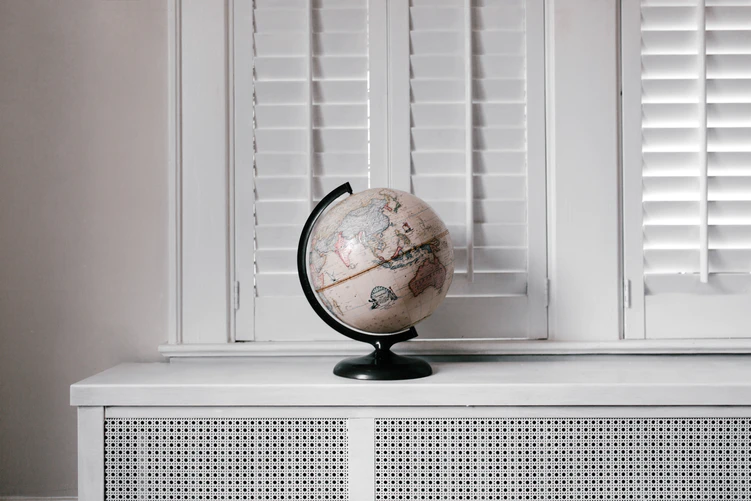 [Speaker Notes: מהסיפור הנפלא הזה אנחנו יכולים ללמוד דברים רבים, המסר המרכזי שלו נמצא בשם הסיפור "בכל מקום".
מדוע נקרא הסיפור בשם הזה?
נכון, אנחנו לומדים שאפשר ללמוד תורה בכל מקום מתוך התרוממות רוח ובכל מקום אפשר להרגיש את טעמה המתוק של התורה.]
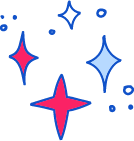 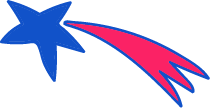 מסיימים ומסכמים
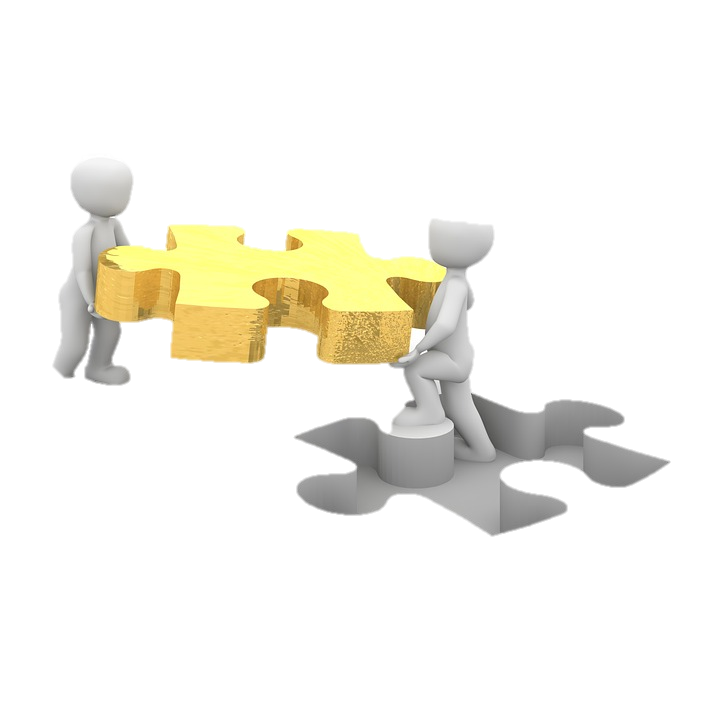 אז מה למדנו?
קראנו את הסיפור
ניתחנו את הרגשות שהתחוללו בליבו של אברימי לאורך הסיפור
דיברנו על הקונפליקט בין העולם הפנימי לבין העולם החיצוני של אברימי
פתרנו את התעלומה שהיתה בתחילת הסיפור
[Speaker Notes: משך השקף: עד 5 דקות]
משימת המשך
חשבו היכן בספר בראשית יש לנו מקרה המספר על ויתור ושכרו בצידו.
הסבירו את הביטויים: "חשכו עיניו"
                                         "בלב נחמץ"
                                         "כשליבו כבד עליו"
3. כתבו צירופי מילים נוספים עם המלה "לב".
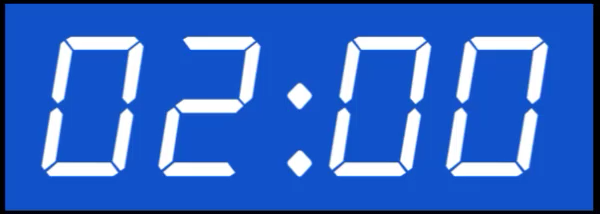 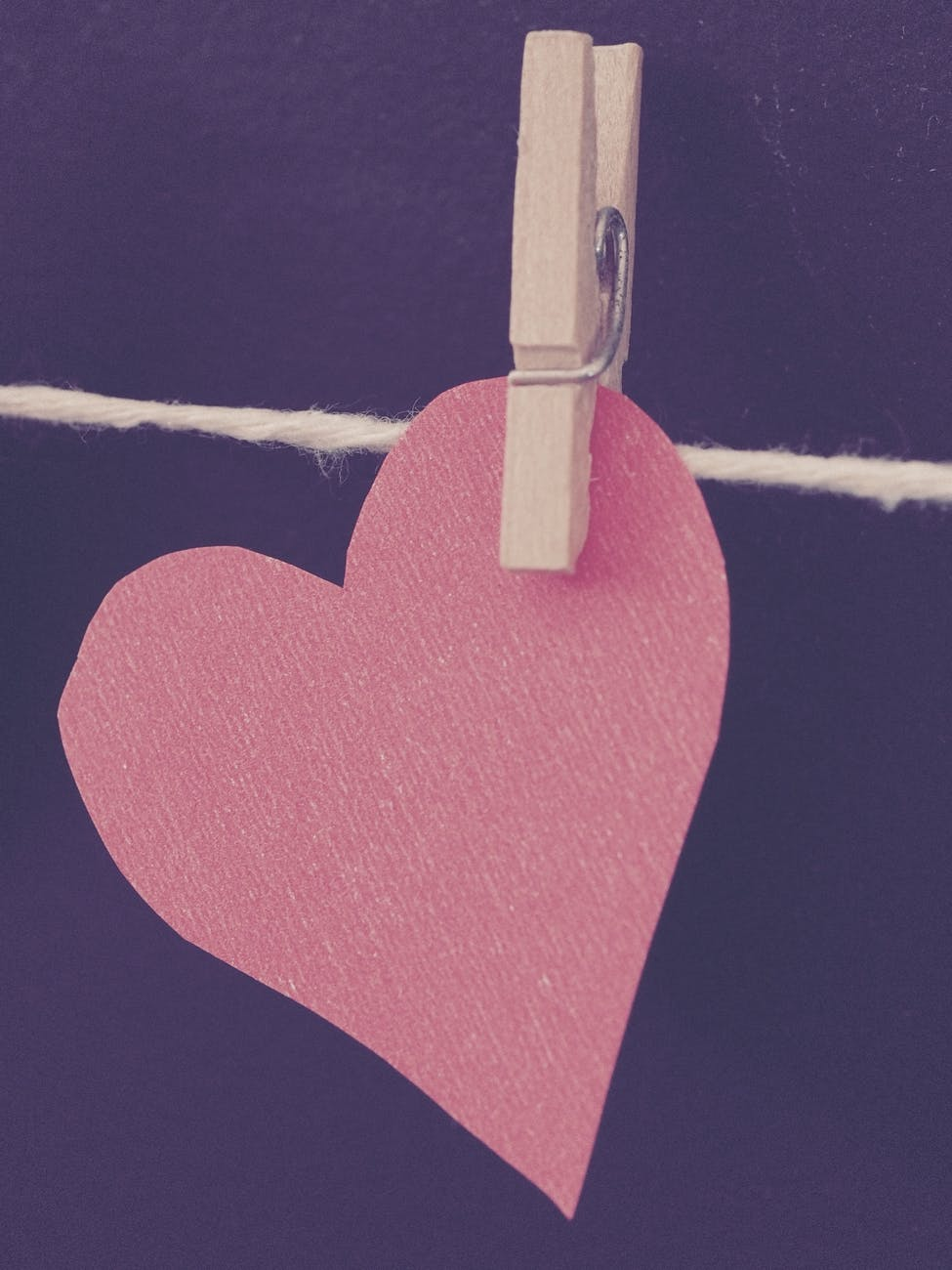 [Speaker Notes: העתיקו את השאלות למחברת וענו עליהן לאחר השיעור.    ממתינים 2 דקות.
תודה תלמידים יקרים, שהייתם איתי.
נתראה בשיעור הבא בע"ה.]